Flora’s first day at school (1)
Unit 3, Lesson 2 (D) by Umme Kulsum baby
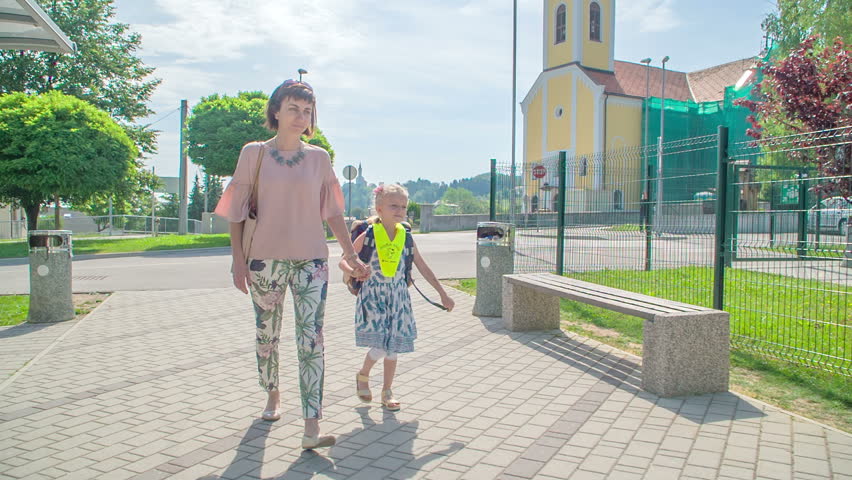 Next week Farabi comes to visit Flora in her house. They are having a chat. “Can you remember your first day at school, Flora?” Farabi asks. “Oh, yes, I can,” Flora says. “I can recall exactly what happened. Would you like to hear it?” “I’d love to,” says Farabi. “Please tell me.” “Okay,” says Flora. “It was 2006. I was then 6 years old. One day my mother said, “Flora, you’re going to start your school tomorrow.” I was very excited. I couldn’t think of anything else. I was always thinking about the school, the teachers and the students of our school. I couldn’t even sleep well that night. The next morning my mother woke me up early in the morning. I had a bath and put on my best clothes. Then I had breakfast and started for the school with my mother. The school was not very far from our home. So we walked all the way.
D. Match the words with their meanings.